How To Use This Deck
Make a copy in order to apply edits
File > Make a Copy
Try to be light on written content
Minimizing the number of words on screen is ideal
Use ample charts, screenshots, and graphics 
Try to use short-phrased bullets
If there is too much text on the screen your audience will be reading the slides not listening to you
Tell a story
Create a story around the framework of your presentation in order to earn full attention from your audience
Answer the following:
Pain: What pain are you solving?
Solution:  How do you solve the problem?
Size of Market: How big is the market?
Industry: What kind of competitors are there?
Traction: How many customers do you have to date and how large is your revenue?
Business Model: How will your company make money?
Customer Acquisition: How do you plan to acquire new customers?
Team: Who is on your team?
[Speaker Notes: Tips]
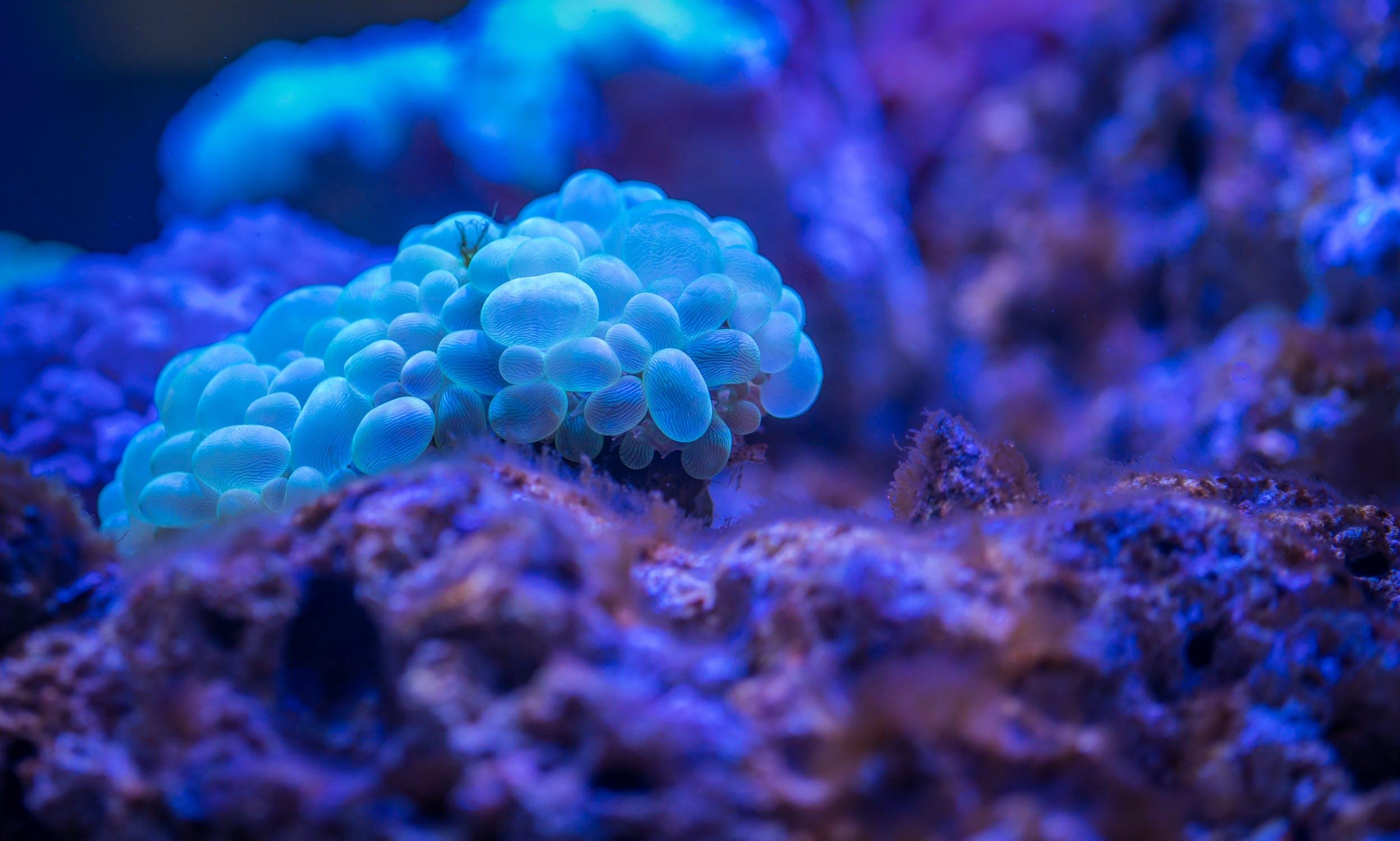 TITLE OF DECK GOES HERE
Put your own logo below
2-5 Word Tagline or MIssion
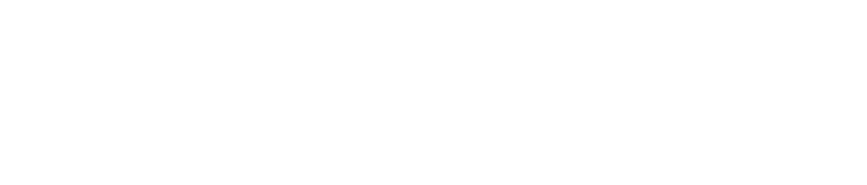 [Speaker Notes: Title Slide

Image at lowest layer can be swapped out]
Bold Concise Statement
Ambitious longer statement
What’s your core mission? What are you trying to solve/build?
Put your brand’s icon on every page
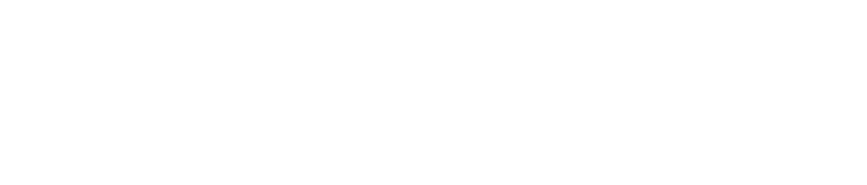 [Speaker Notes: Vision Slide

Examples? Hubspot Blog?]
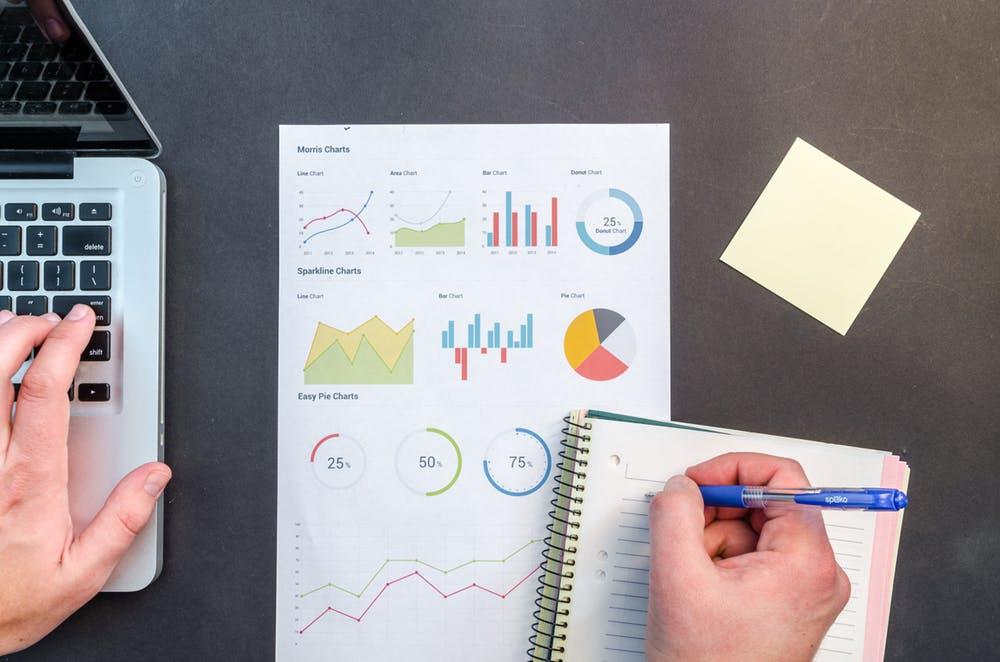 Current Pain
Identify the current frustration or identified market pain
What is broken?
Why is it broken?
Why should your product or service exist?
What is the opportunity?
[Speaker Notes: Pain Slide

Image at lowest layer can be swapped out]
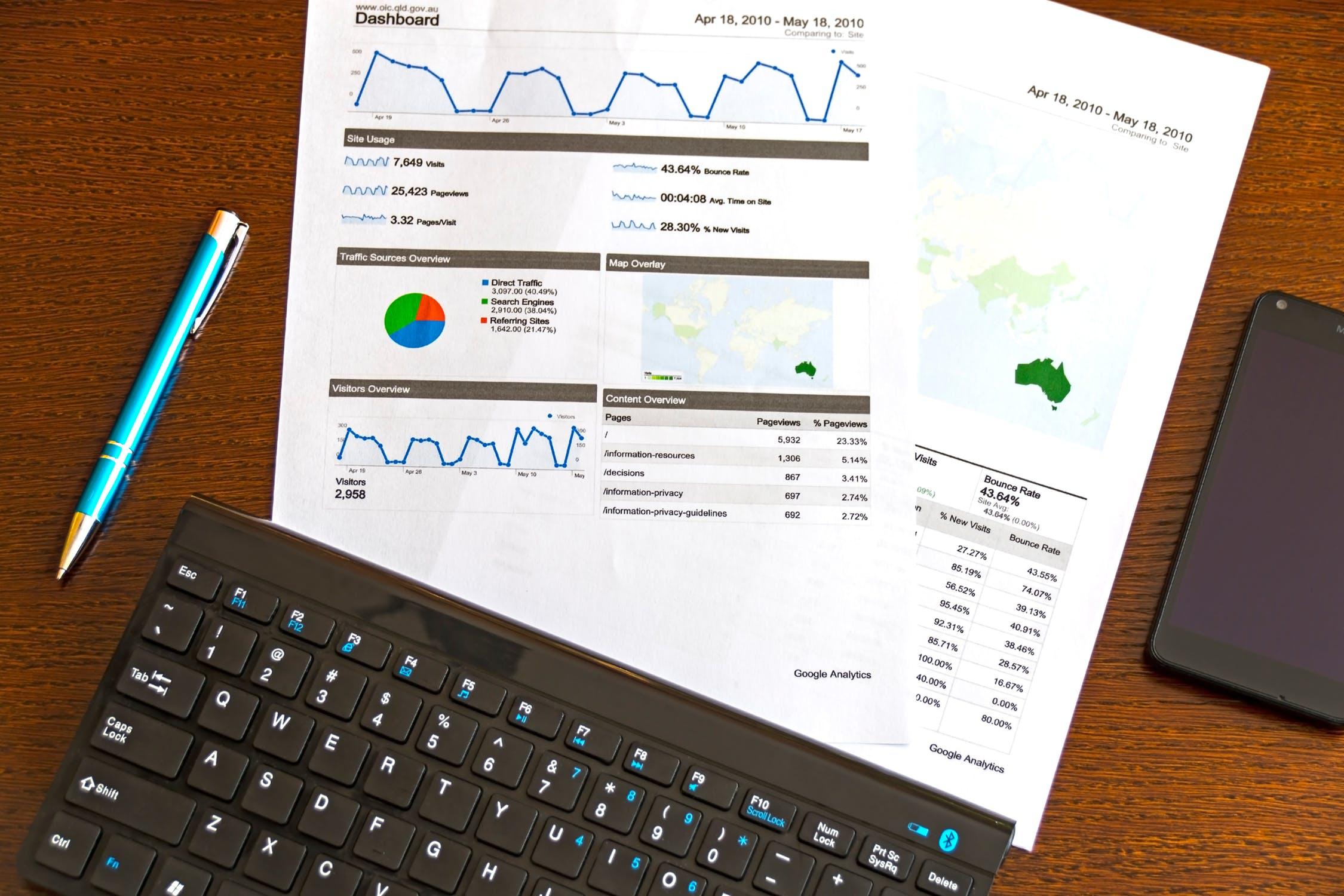 Why is there a need?
Why is now the right time for your business to succeed?
Explain macro trends (i.e. new technologies, laws, etc) that give you a chance to succeed where others have failed
[Speaker Notes: The Need

Image at lowest layer can be swapped out]
Your Product or Service
Description of product
Key differentiators
Images
Showcase a demonstration of product if possible
Put images here
[Speaker Notes: Product Introduction Slide]
Size of Market
Include data/stats on market size, existing proof points, etc. 
Include graphs
Use multiple slides if needed
Put graphs here
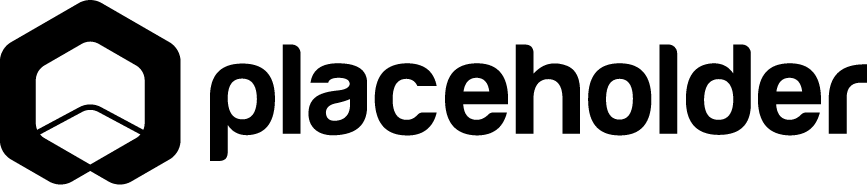 [Speaker Notes: Market Size Slide]
Industry
Competition
Market Share (pie chart at right)
Existing Product/Service Options
Put a chart here
Be prepared to talk about each of the above in depth. It will be obvious if you don’t know your industry.
[Speaker Notes: Industry Overview Slide]
Traction to Date
Explain market viability
Current stats on usage, sales, traction, etc
Plan for getting initial users/customers
Speak to roadmap & near term plans
[Speaker Notes: Traction Slide]
Business Model
List the ways you will make money
Short term or just one simple approach
List alternate monetization possibilities
Put supporting images / charts  here
[Speaker Notes: Business Model Slide]
Revenue Flow
Use the icons in the last slide to help you create a revenue flow for your business/industry
[Speaker Notes: Revenue Flow Slide]
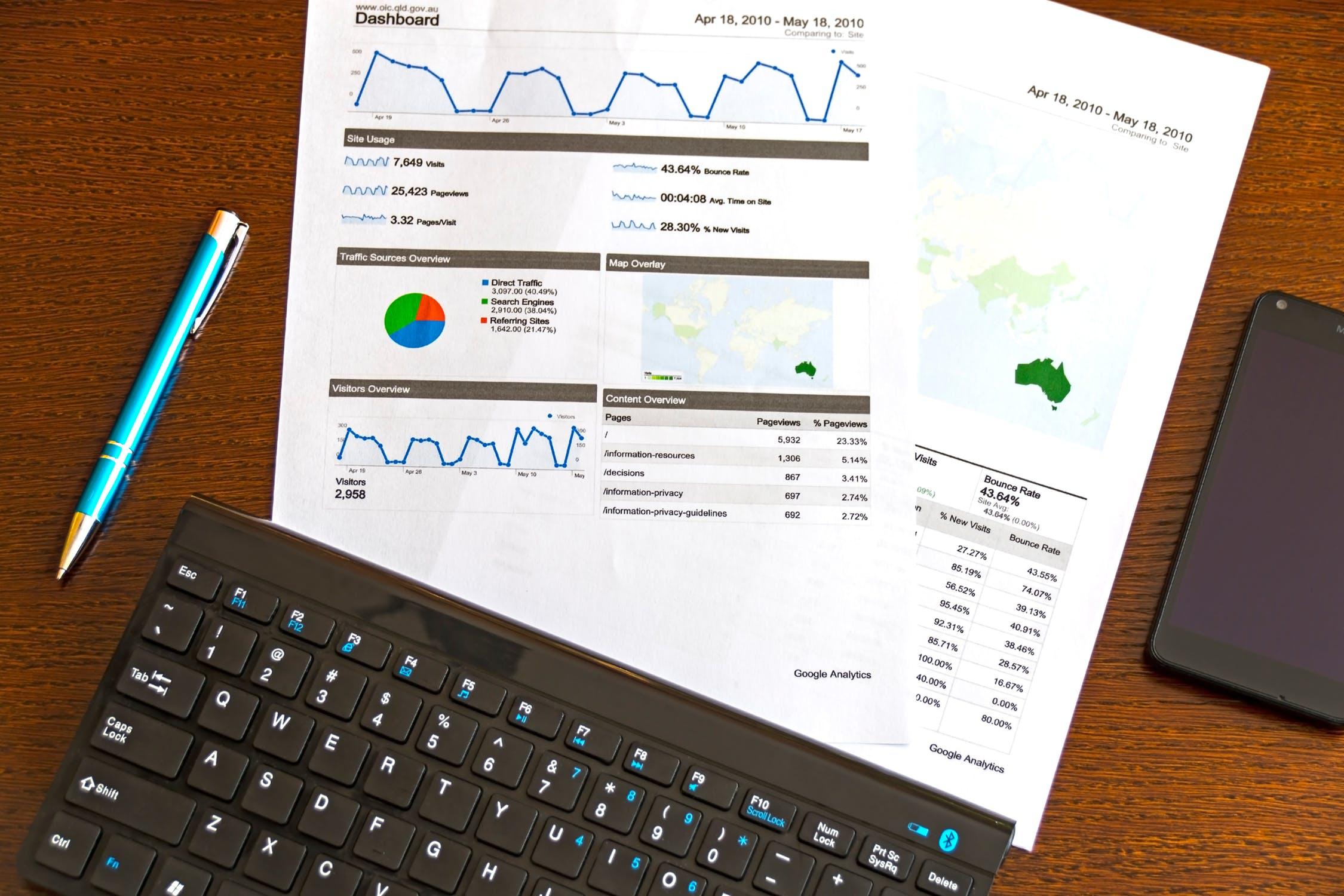 Customer Acquisition
List approaches/tacts you are going to use to get customers
Initial set, plus over time
[Speaker Notes: Customer Acquisition Strategy

Image at lowest layer can be swapped out]
Team Members
Give a brief verbal introduction for each team member. Make sure to:
Highlight relevant experience
List areas of ownership
Name
Title
Name
Title
Name
Title
[Speaker Notes: Team Introduction Slide]
Summary
List 3-5 key takeaways. Such as:
Market size
Core insight on product/market
Highlight any traction
Put supporting images / charts  here
[Speaker Notes: Summary Slide]
Fundraising ask
The amount you are raising
Investors that are currently involved
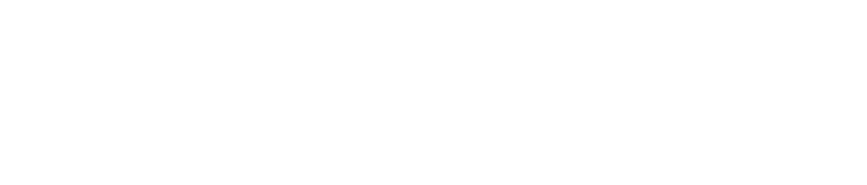 [Speaker Notes: Fundraising Ask Slide]
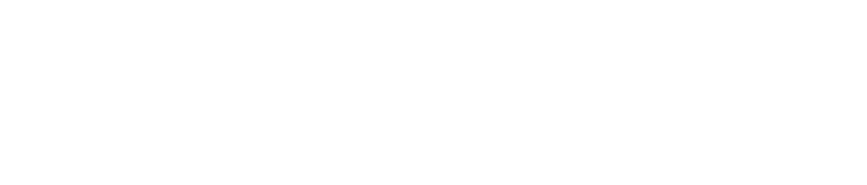 Company Tagline
Contact information
[Speaker Notes: Closing Slide]
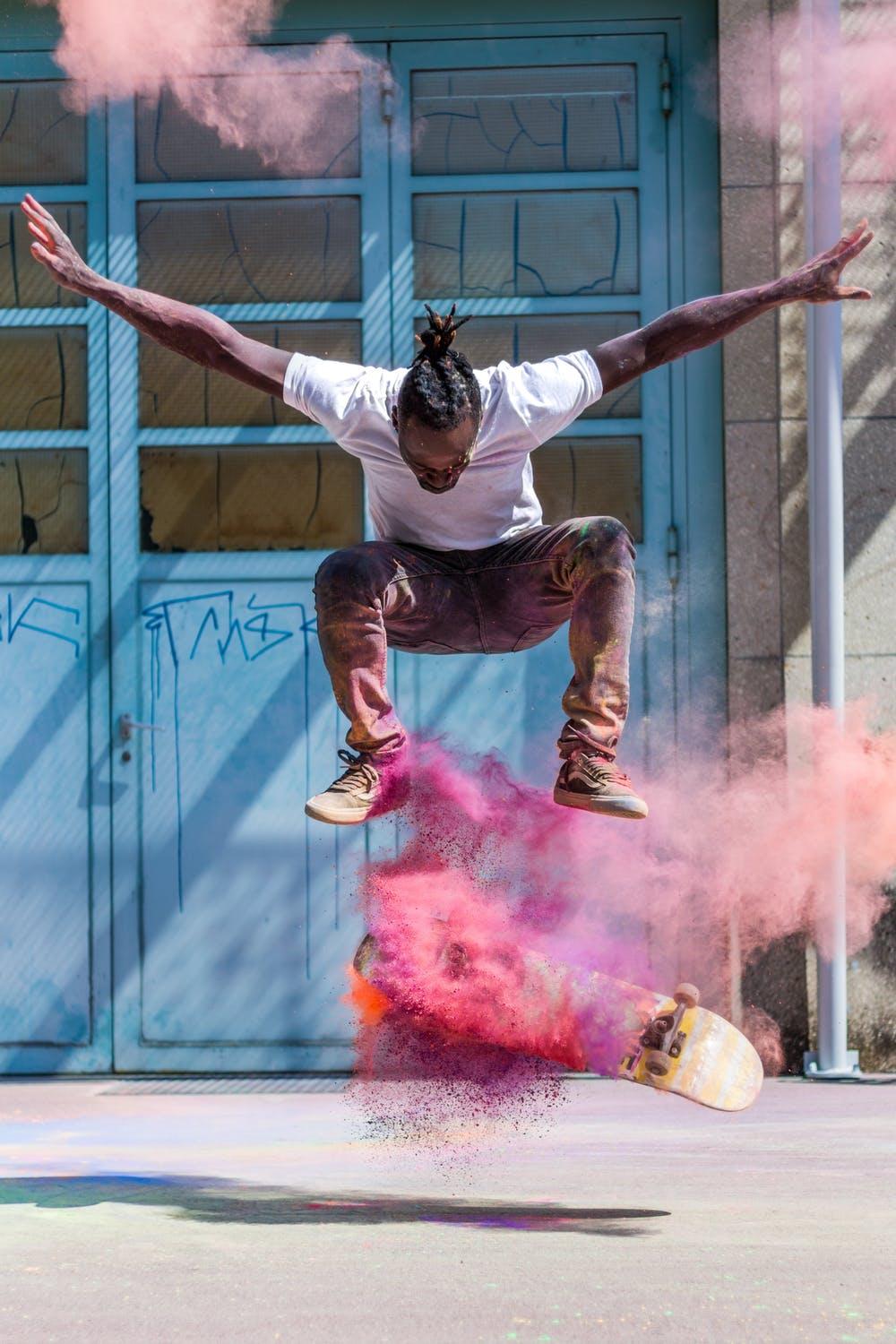 Slide Title
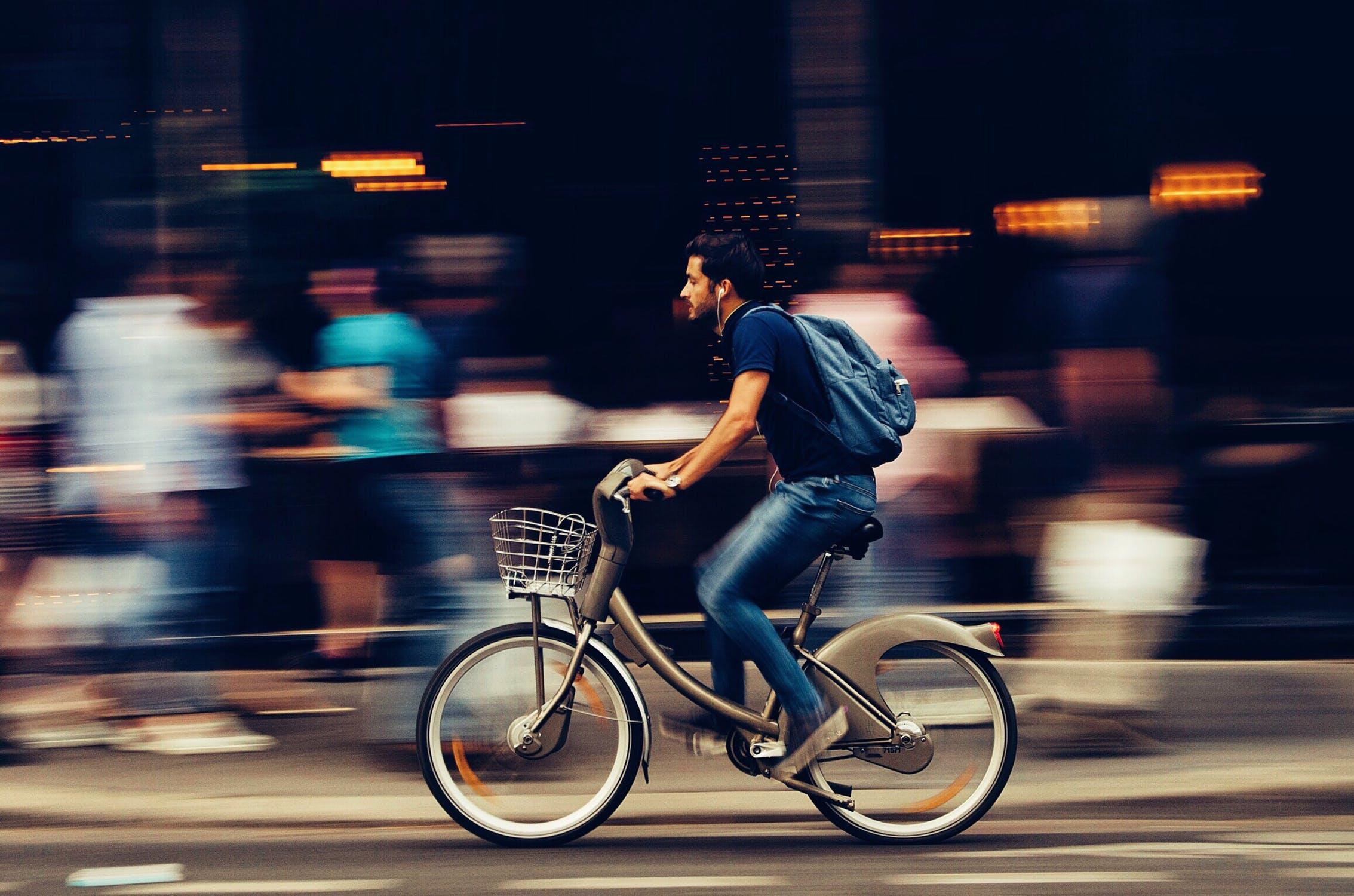 Slide Title
[Speaker Notes: Dual Image Display Slide

Images at lowest layer can be swapped out]
Hex Codes
4ba9ae: Teal
5cc9ad: Green